Nettsamling 03. november
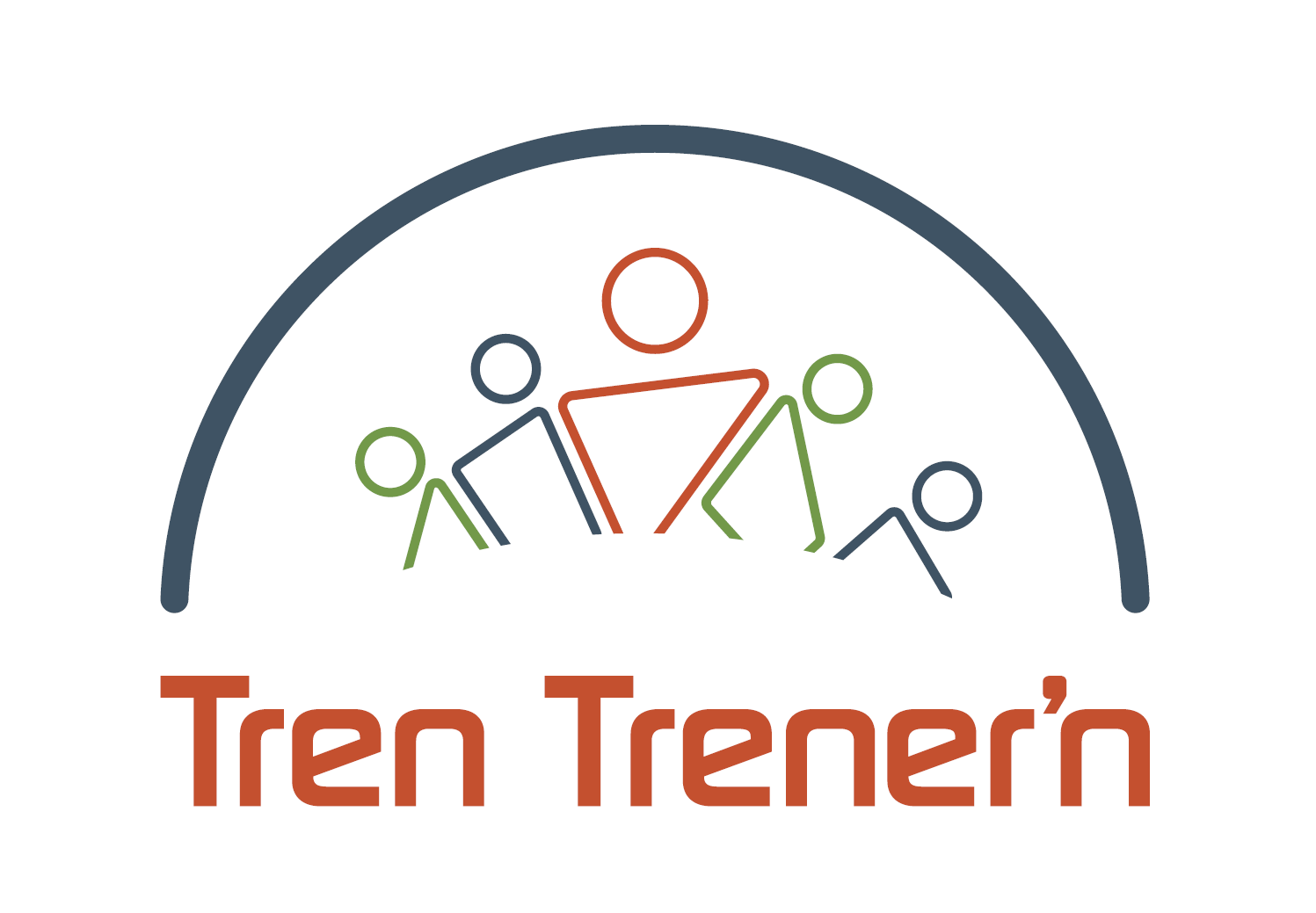 Velkommen og runde i ringen med alle
Sjekkliste TedEx foredrag
Hvordan jobber du som Innovasjonstrener i dag? v/ Gro og Kristian
Innovasjon; 10 måter å innovere på og meg som Innovasjonshjelper v/ Klaus og evaluering v/ Sonja
24. november kl 12.30 – 15.30: Digital Innovasjonslab – kort om metodikken og lab med fokus på trenerrollen.
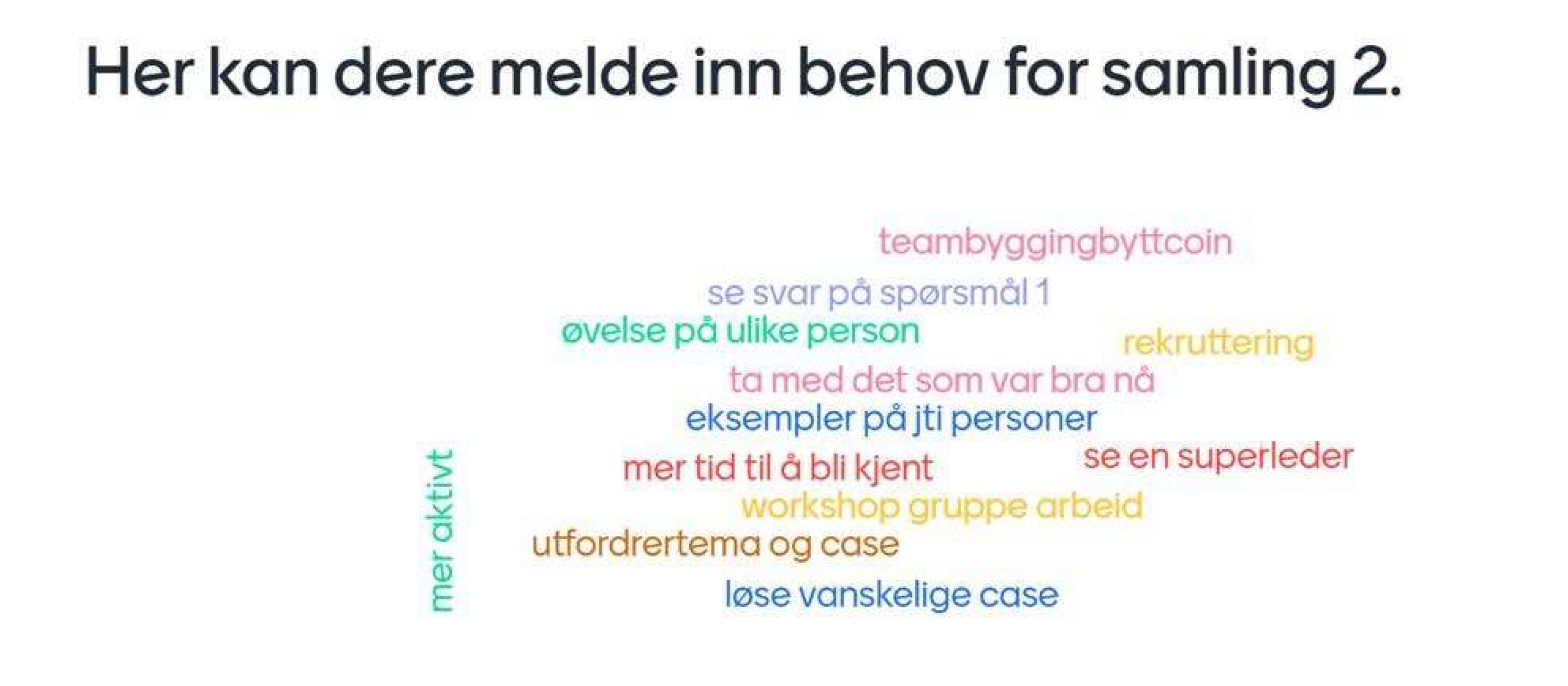 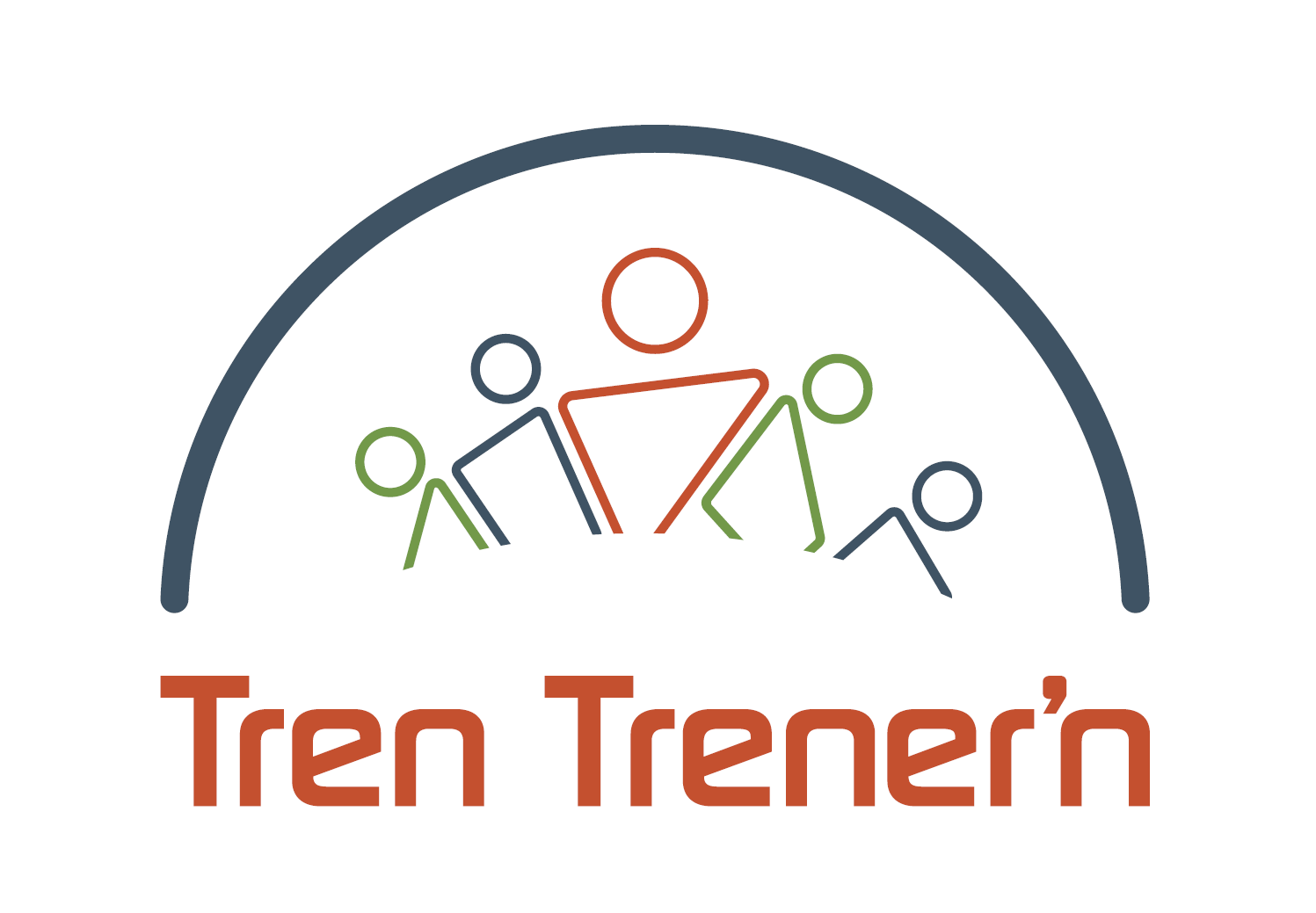 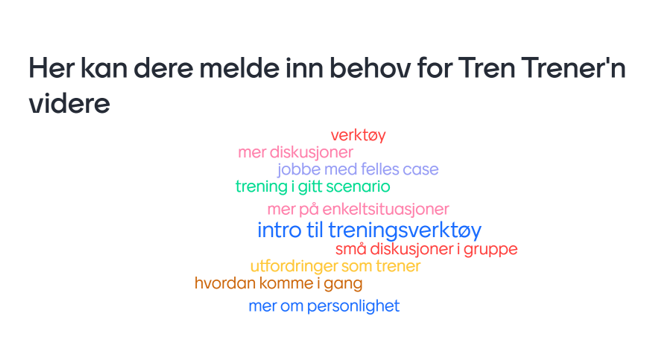